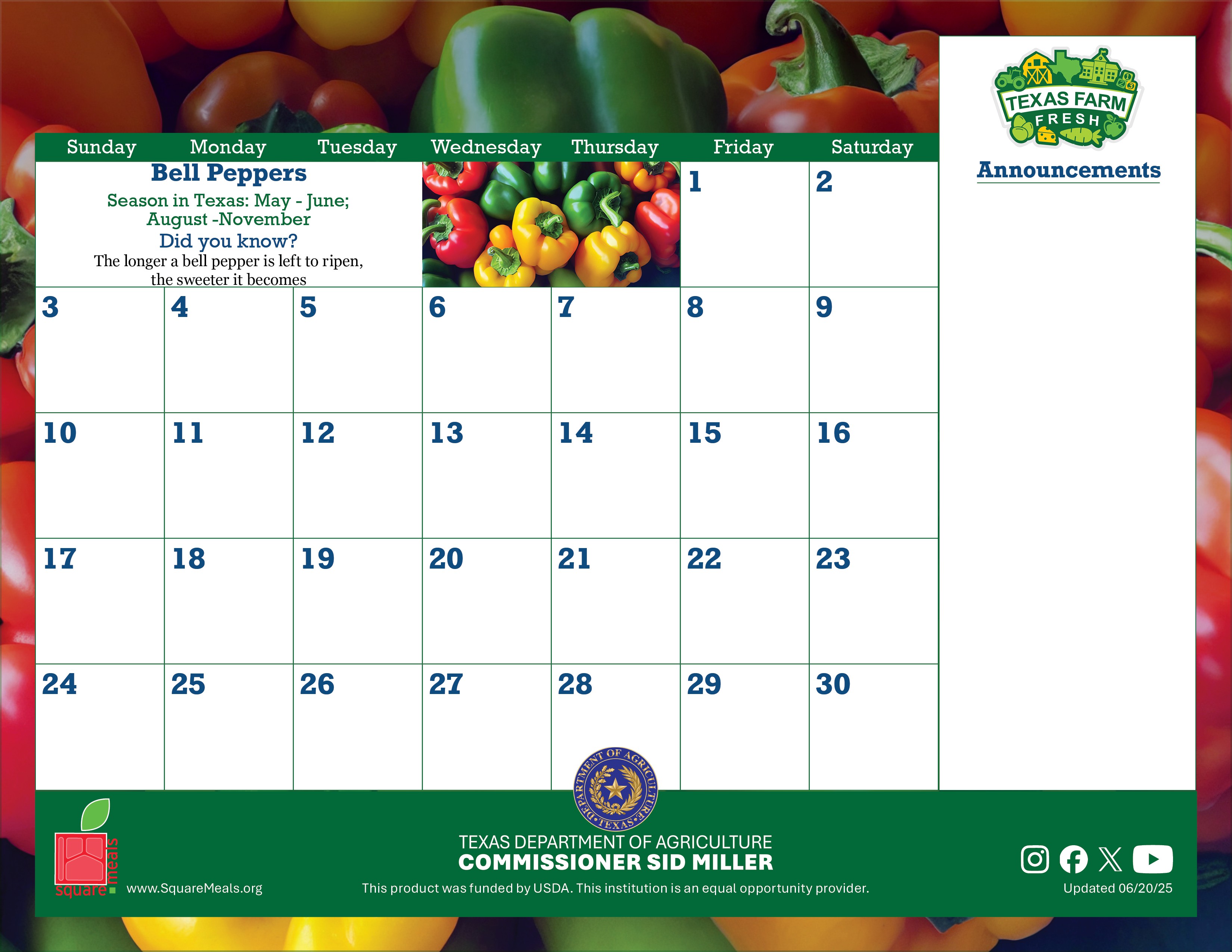 August 2025
Placeholder School Name
Annoucement text goes here.

Copy and paste the Texas icon as many times as you need to place on the days your menu features Texas products.
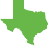 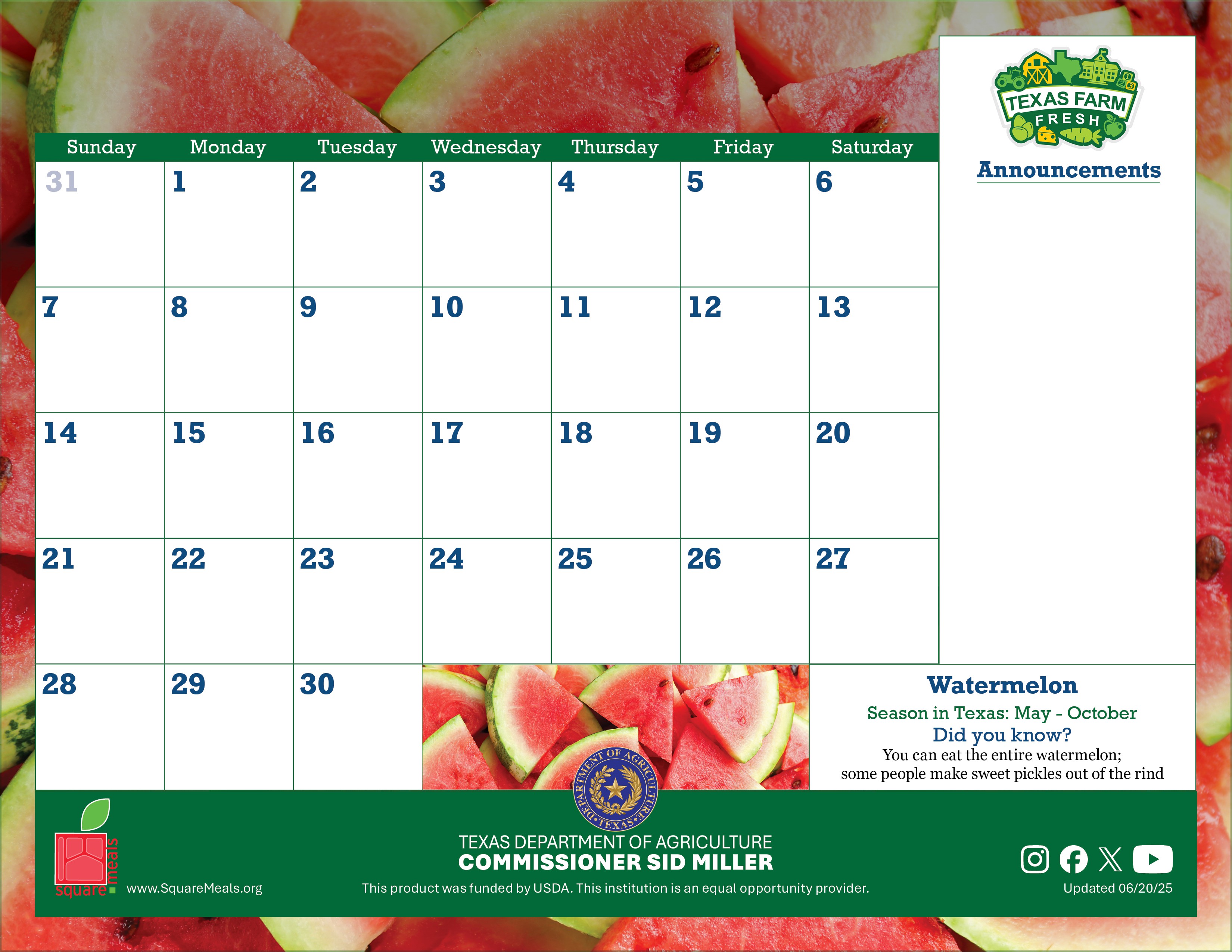 September 2025
Placeholder School Name
Annoucement text goes here.

Copy and paste the Texas icon as many times as you need to place on the days your menu features Texas products.
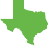 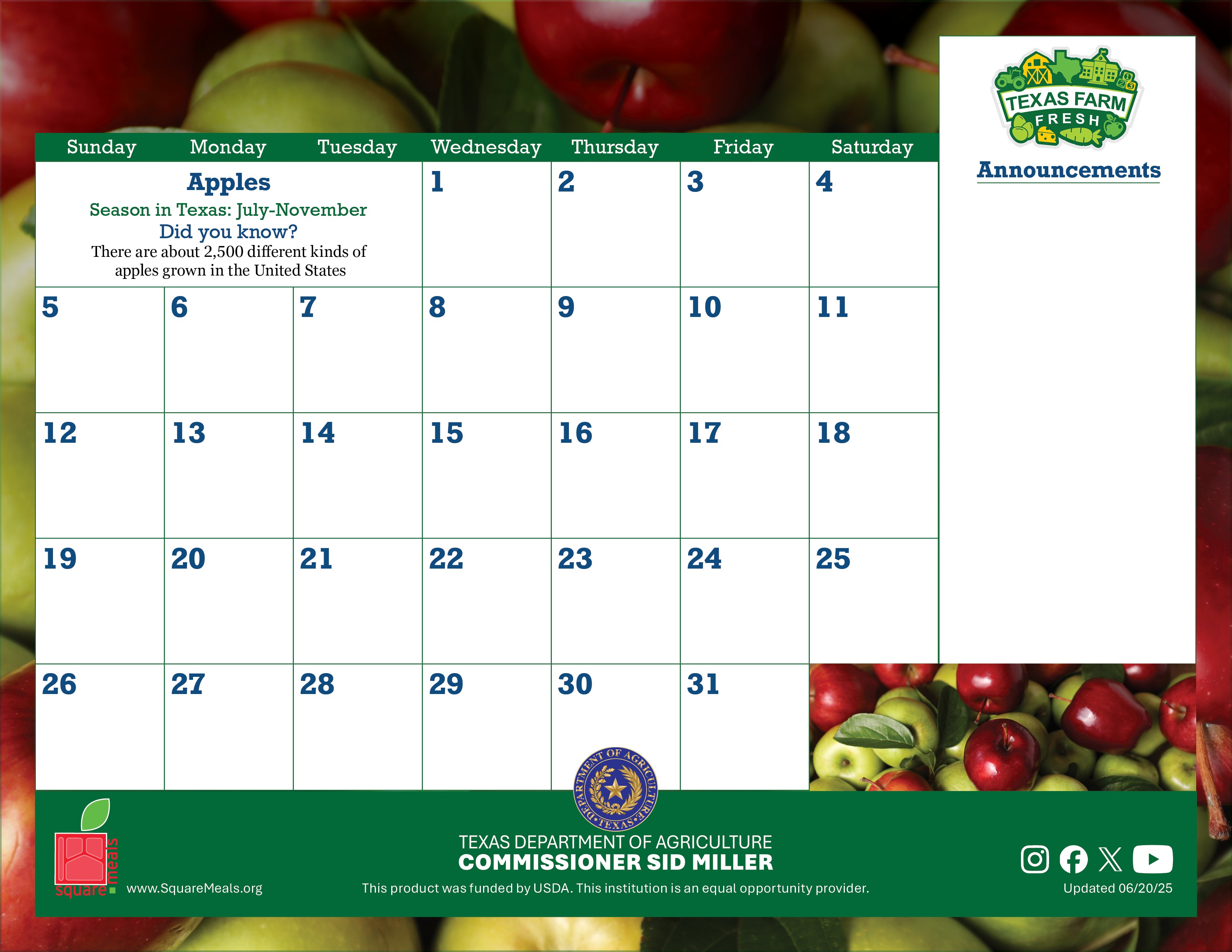 October 2025
Placeholder School Name
Annoucement text goes here.

Copy and paste the Texas icon as many times as you need to place on the days your menu features Texas products.
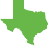 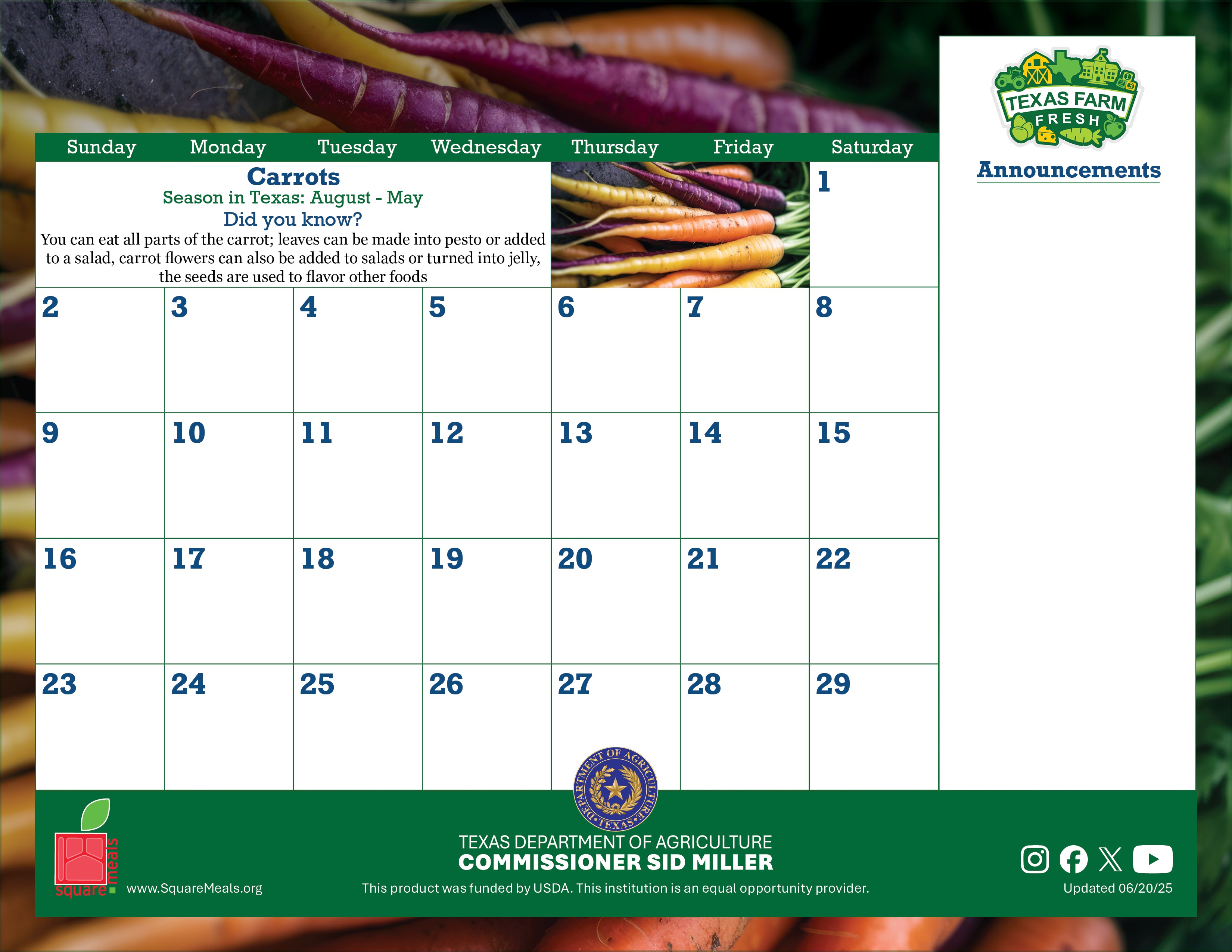 November 2025
Placeholder School Name
Annoucement text goes here.

Copy and paste the Texas icon as many times as you need to place on the days your menu features Texas products.
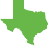 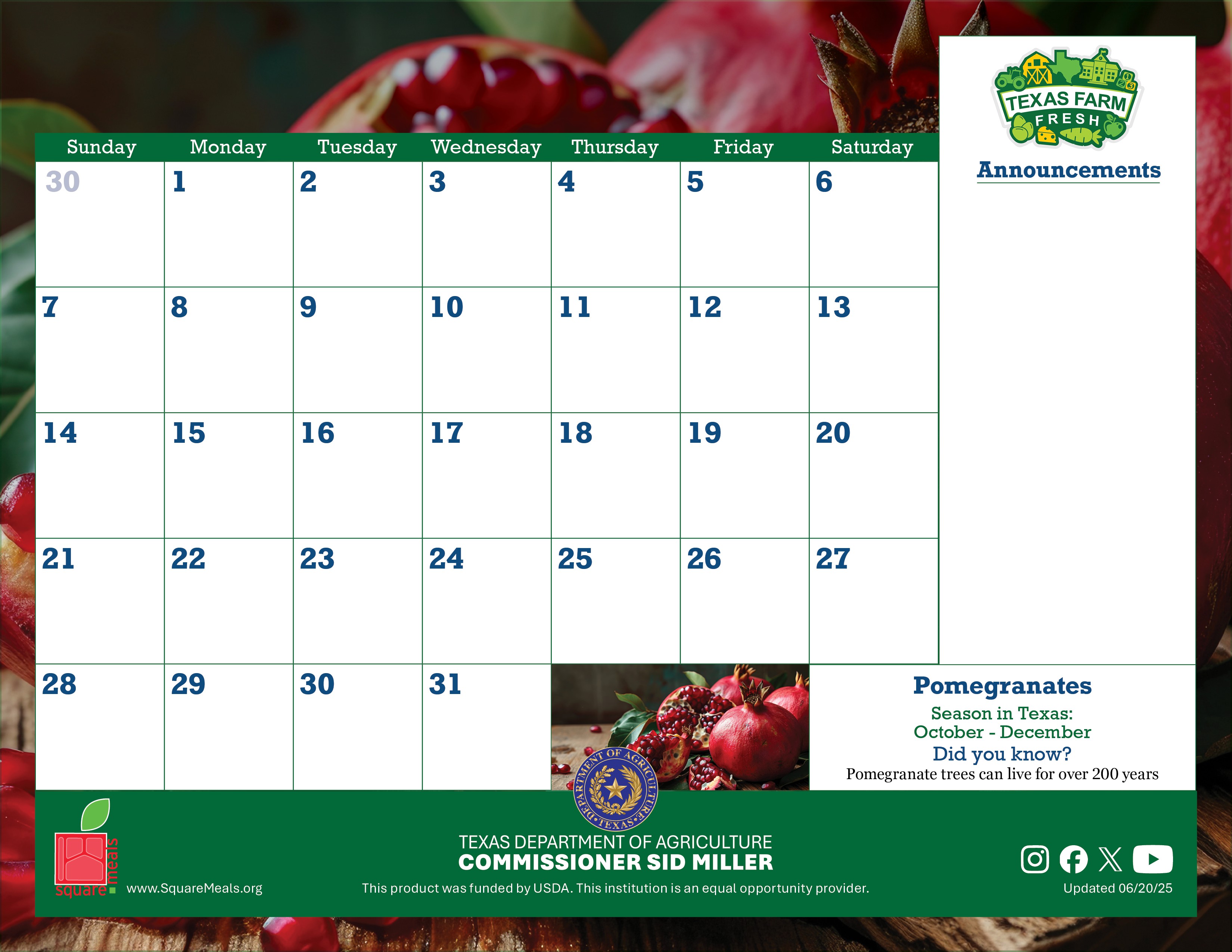 December 2025
Placeholder School Name
Annoucement text goes here.

Copy and paste the Texas icon as many times as you need to place on the days your menu features Texas products.
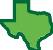 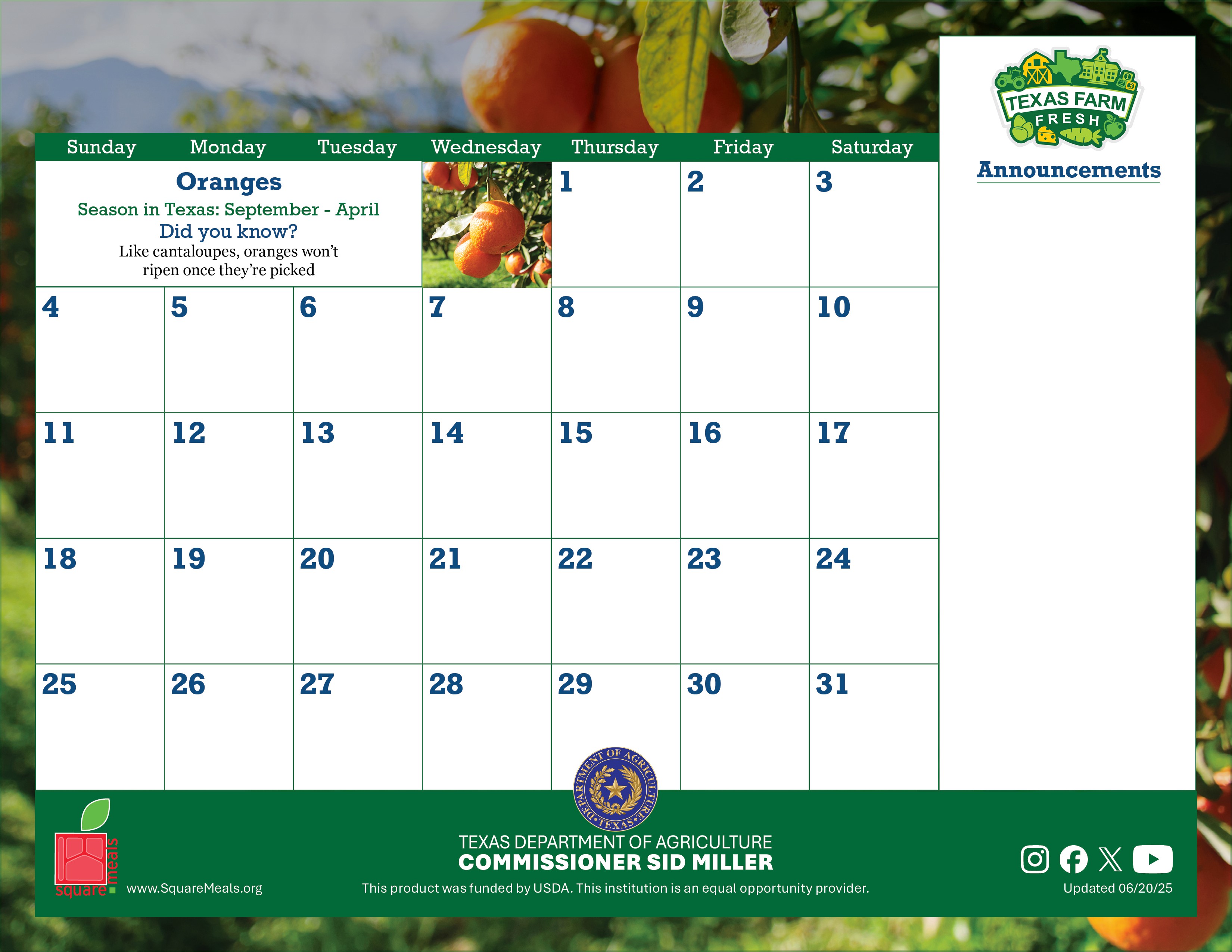 January 2026
Placeholder School Name
Annoucement text goes here.

Copy and paste the Texas icon as many times as you need to place on the days your menu features Texas products.
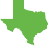 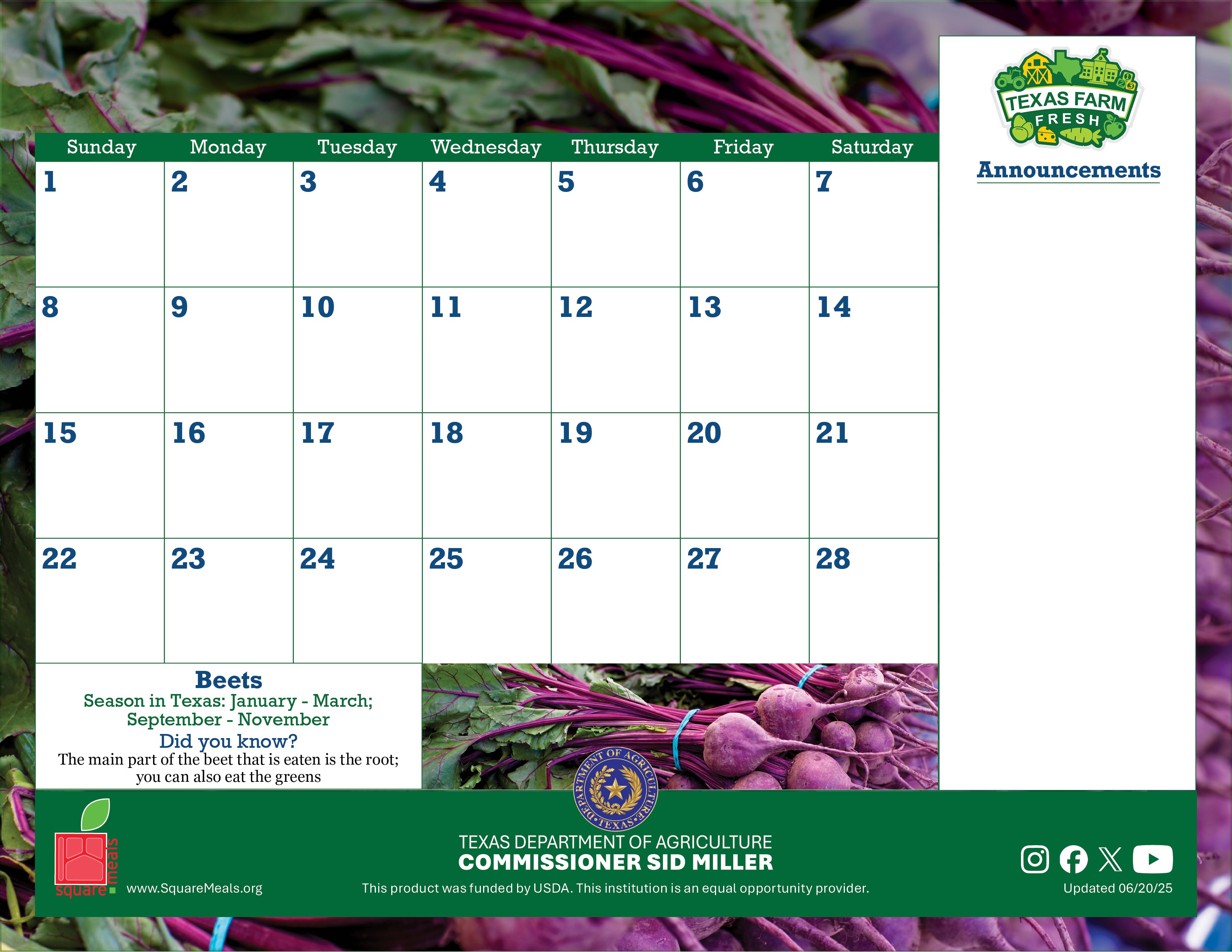 February 2026
Placeholder School Name
Annoucement text goes here.

Copy and paste the Texas icon as many times as you need to place on the days your menu features Texas products.
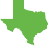 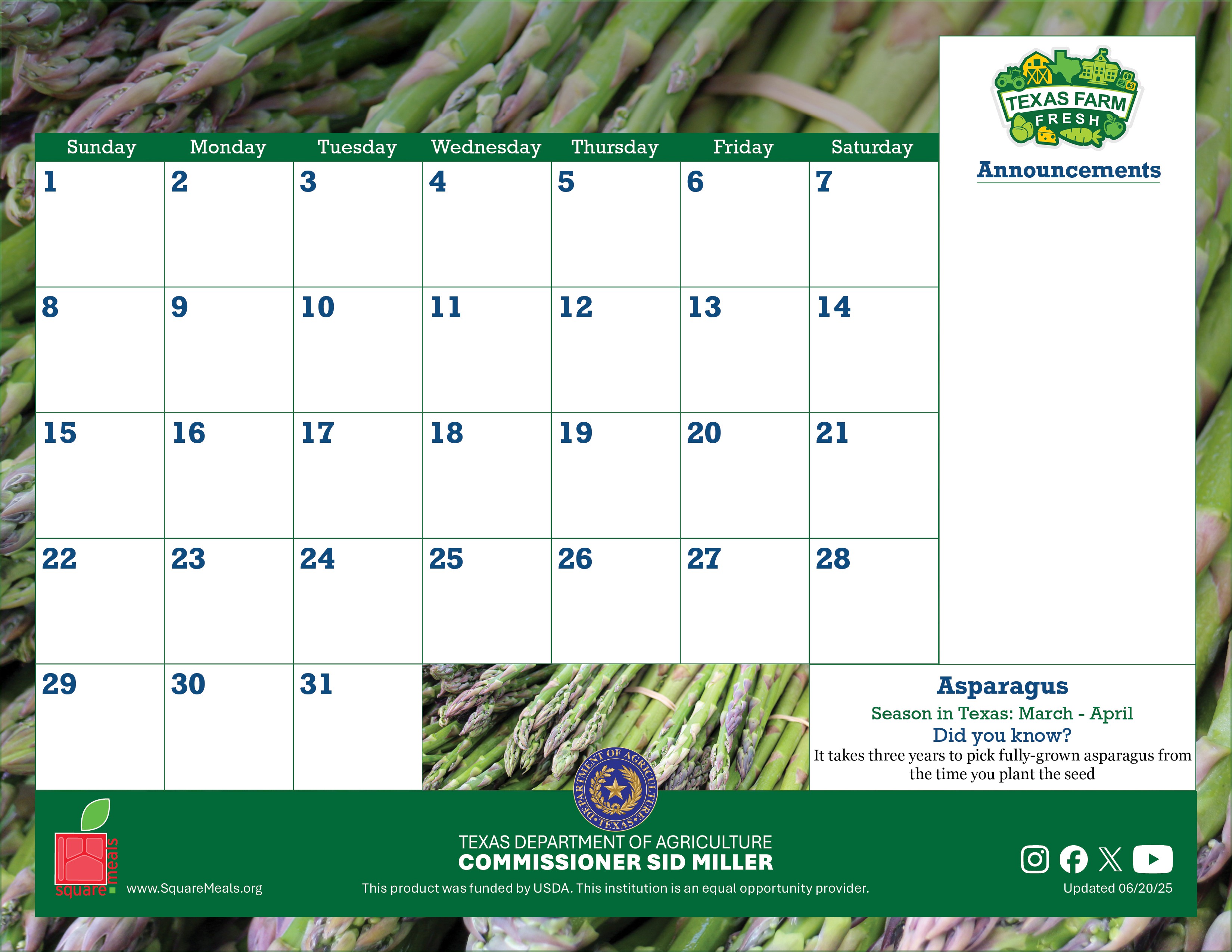 March 2026
Placeholder School Name
Annoucement text goes here.

Copy and paste the Texas icon as many times as you need to place on the days your menu features Texas products.
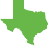 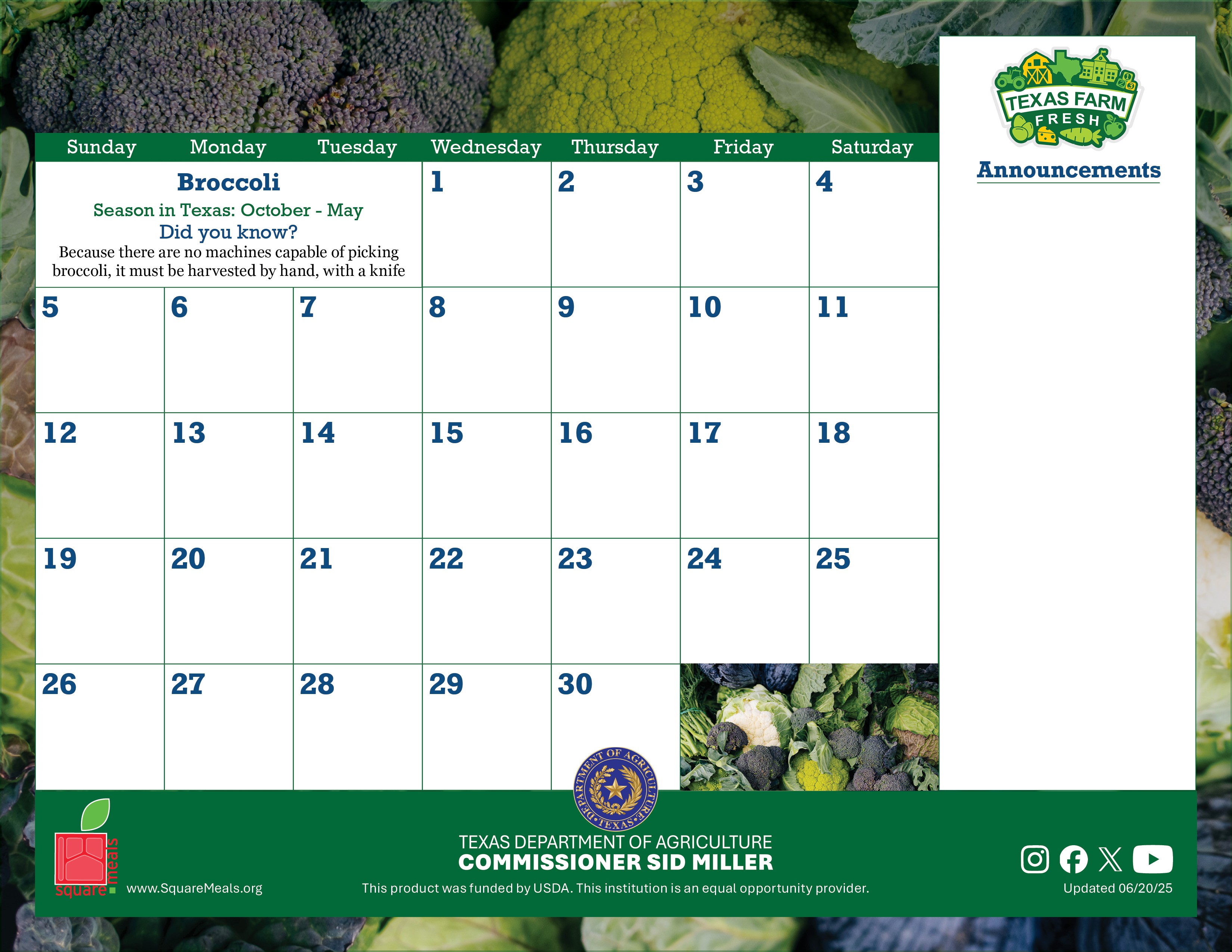 April 2026
Placeholder School Name
Annoucement text goes here.

Copy and paste the Texas icon as many times as you need to place on the days your menu features Texas products.
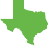 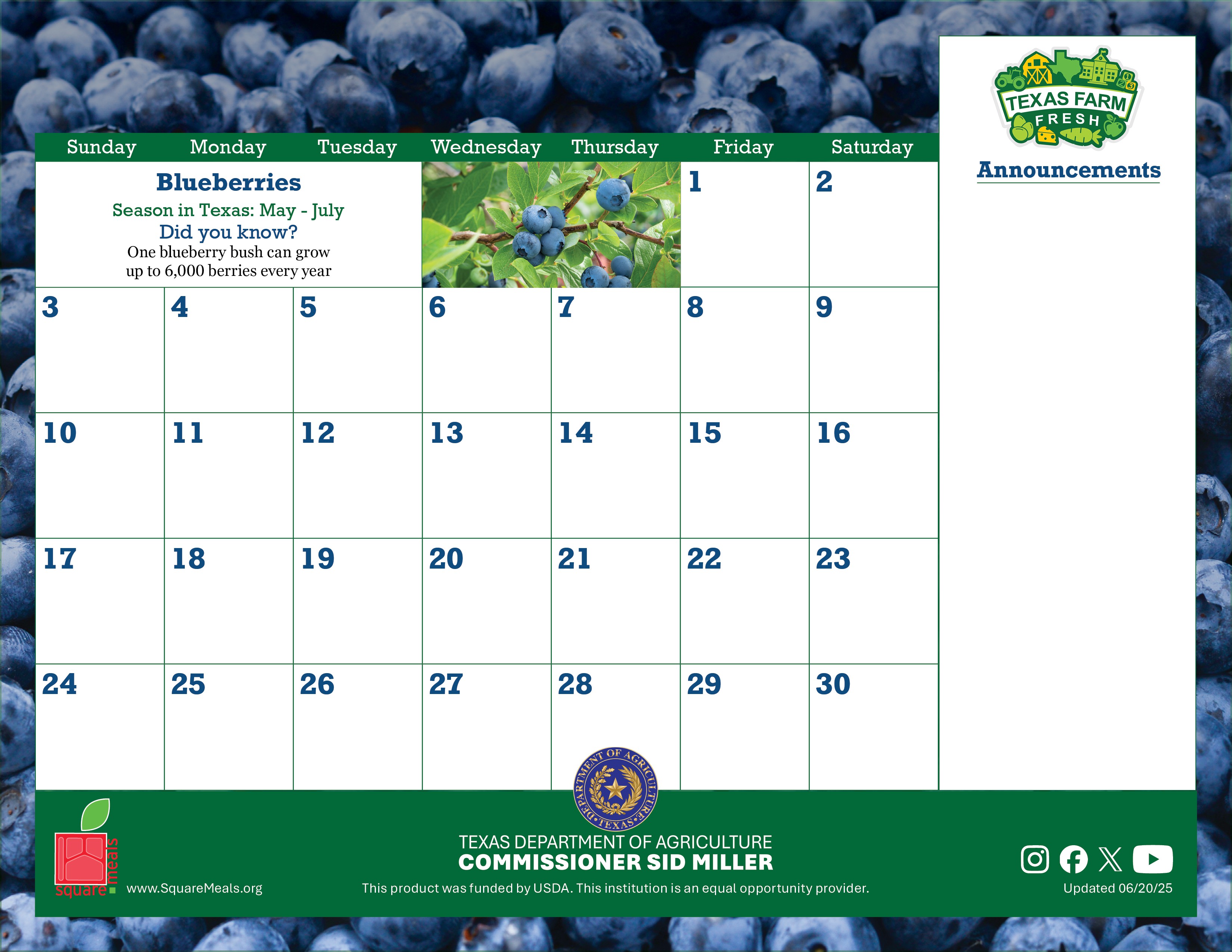 May 2026
Placeholder School Name
Annoucement text goes here.

Copy and paste the Texas icon as many times as you need to place on the days your menu features Texas products.
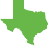 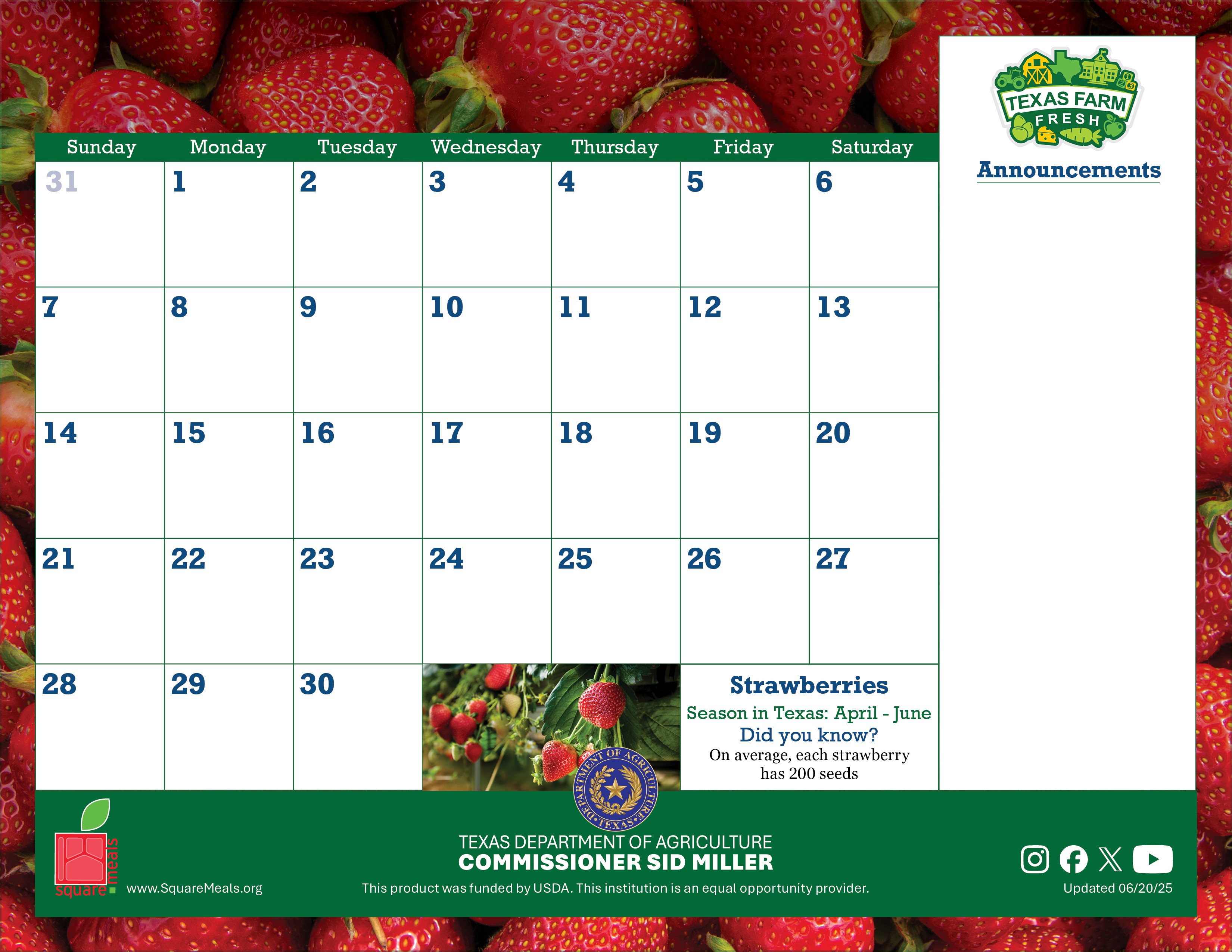 June 2026
Placeholder School Name
Annoucement text goes here.

Copy and paste the Texas icon as many times as you need to place on the days your menu features Texas products.
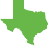 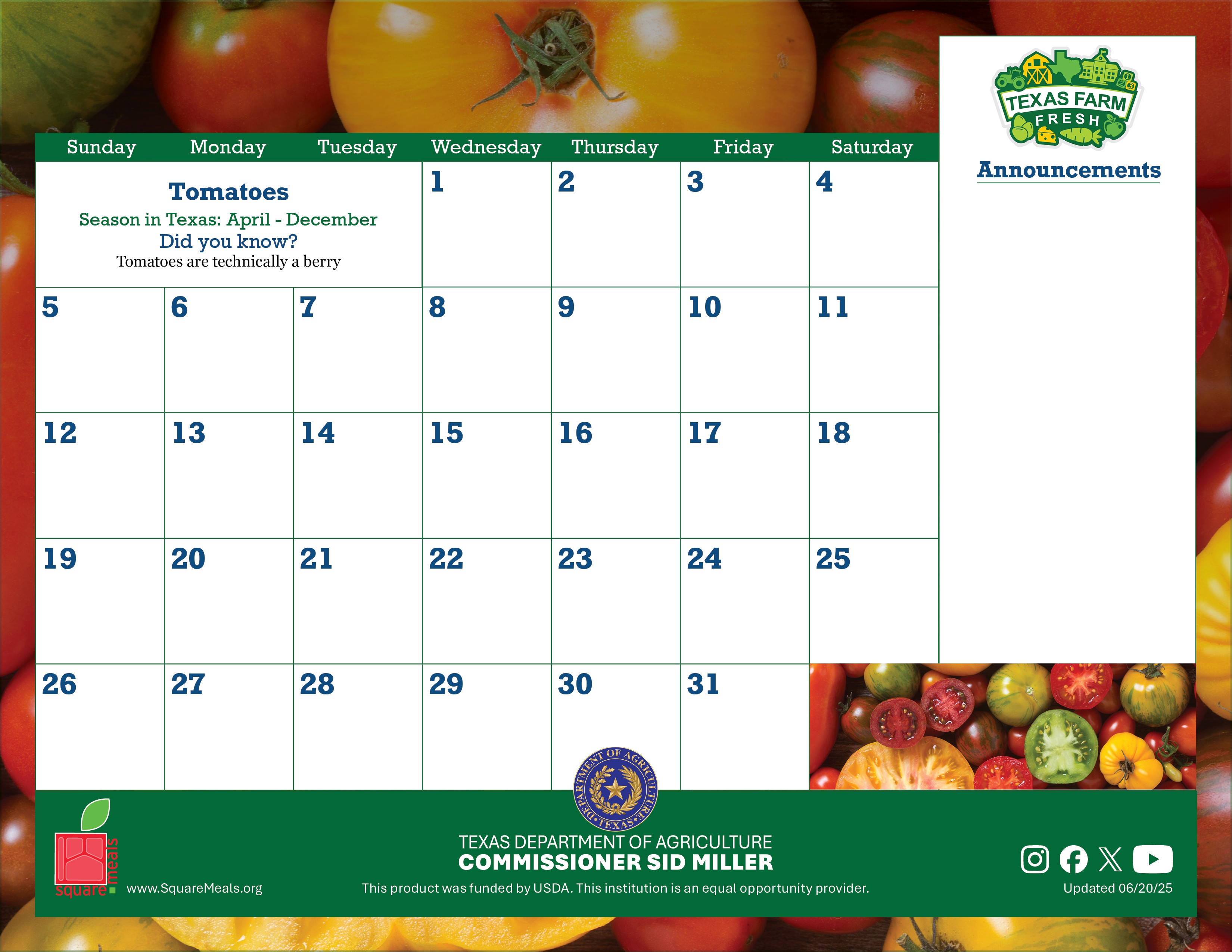 July 2026
Placeholder School Name
Annoucement text goes here.

Copy and paste the Texas icon as many times as you need to place on the days your menu features Texas products.
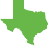